Human
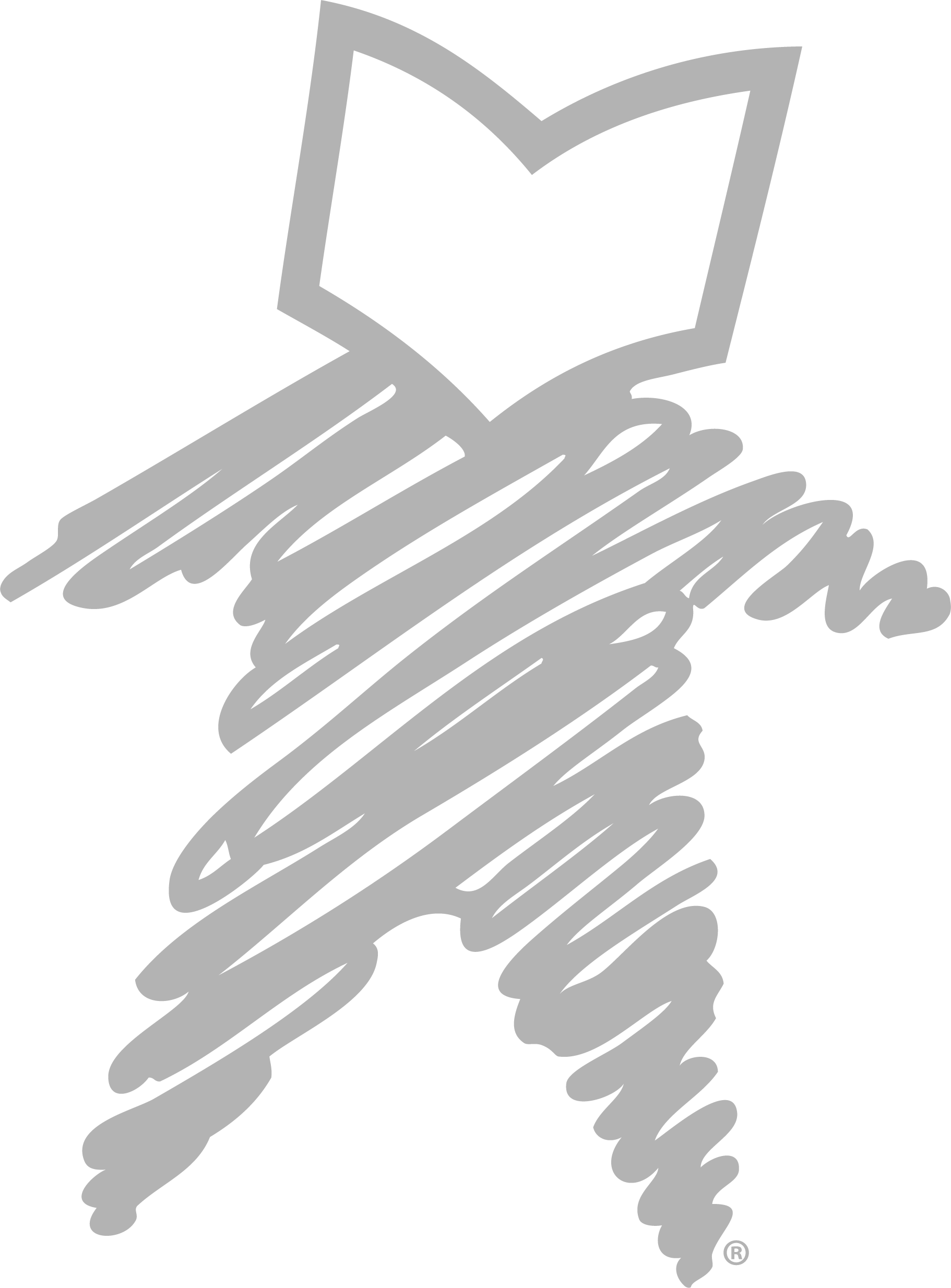 library
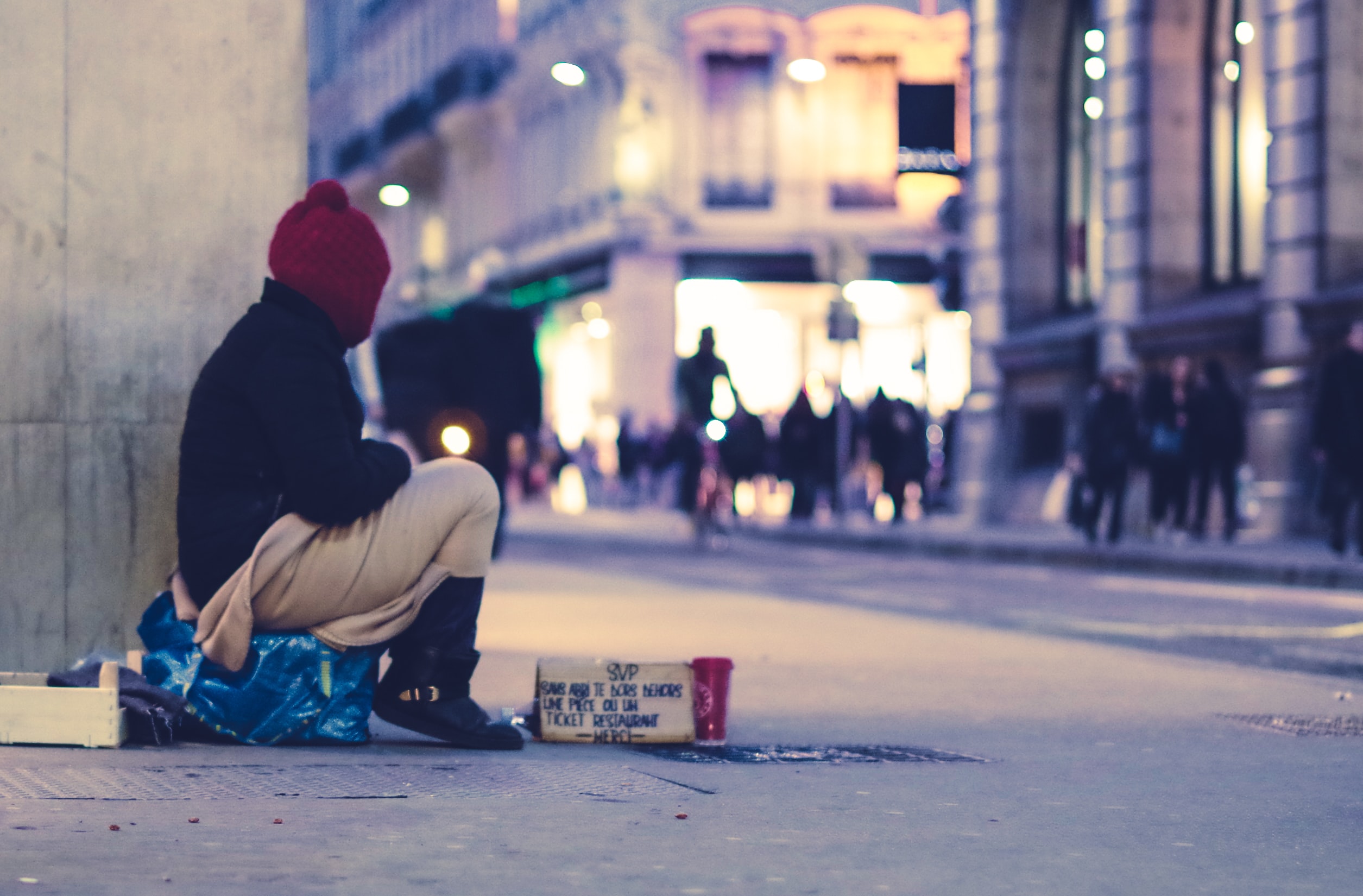 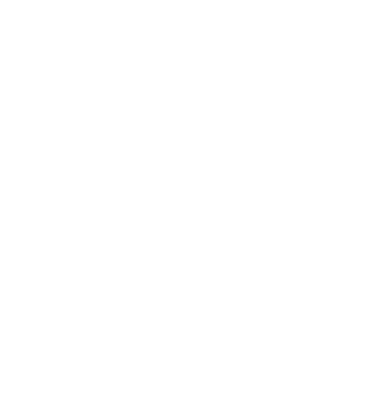 Challenge prejudice,
reduce discrimination,
discuss taboo topics openly.
How it
works
Who are the books?
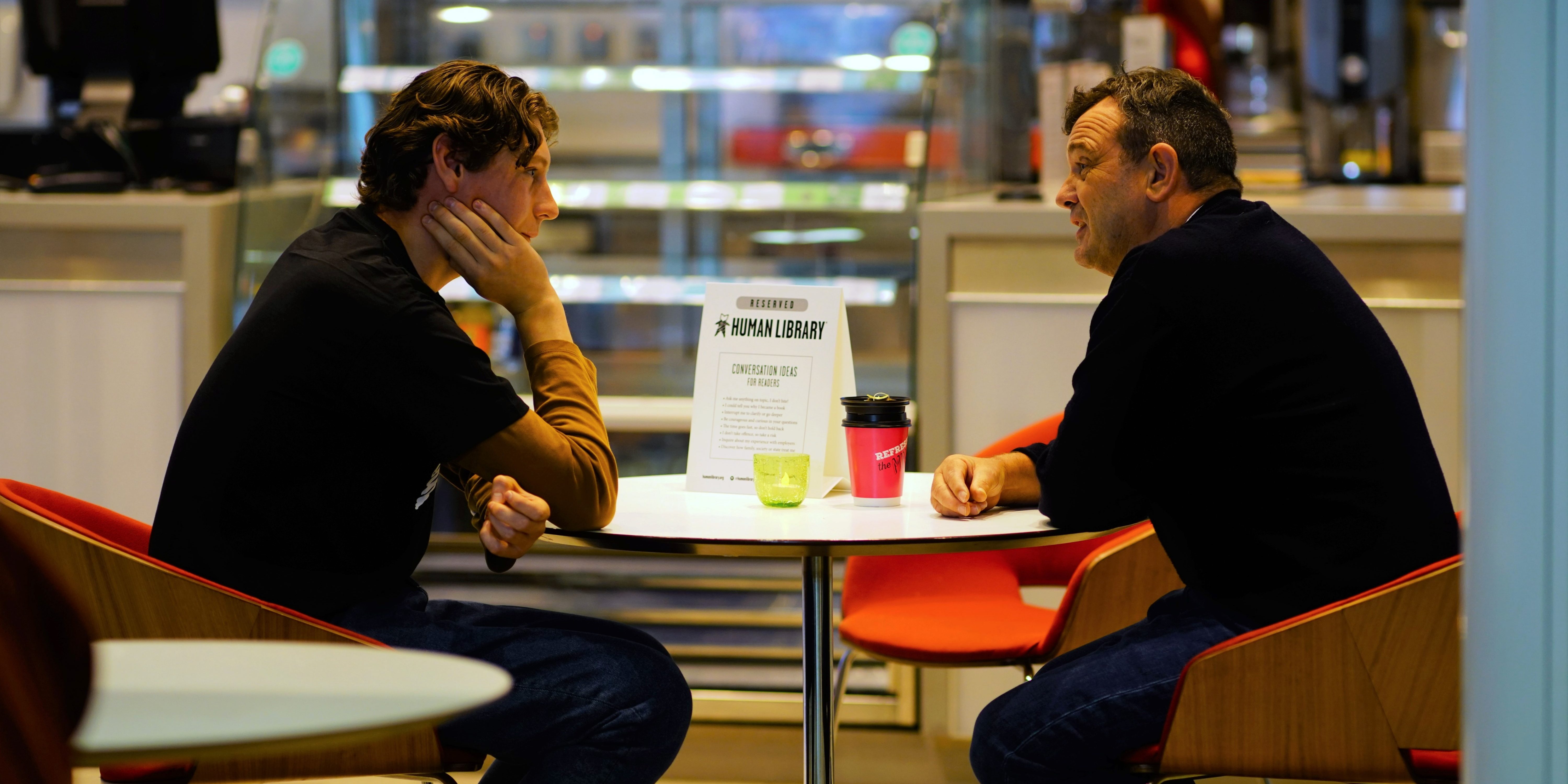 People are books.
[Speaker Notes: https://humanlibrary.org/new-human-library-book-depot-open-in-edinburgh/]
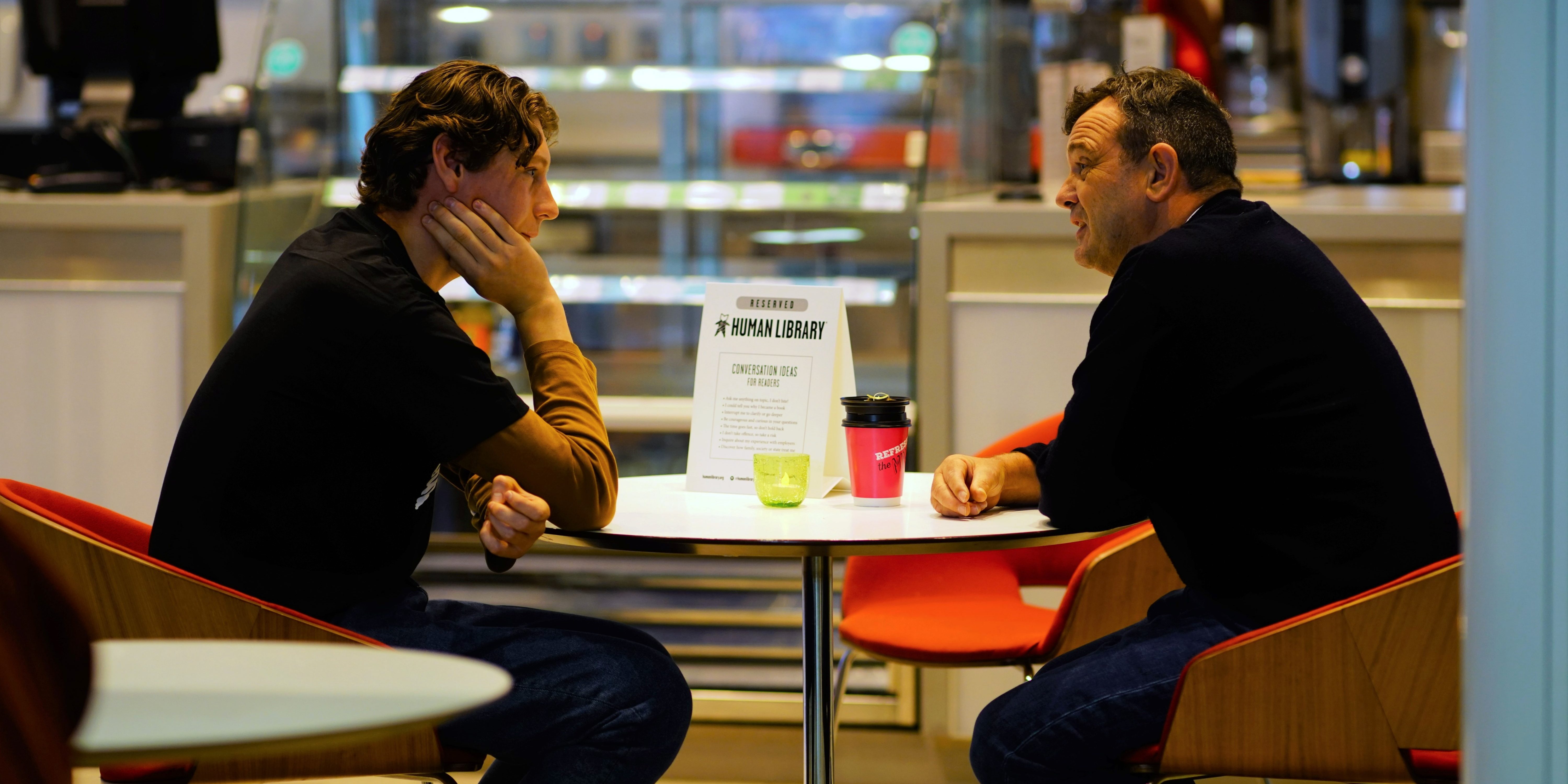 How can you read a book?
[Speaker Notes: https://humanlibrary.org/new-human-library-book-depot-open-in-edinburgh/]
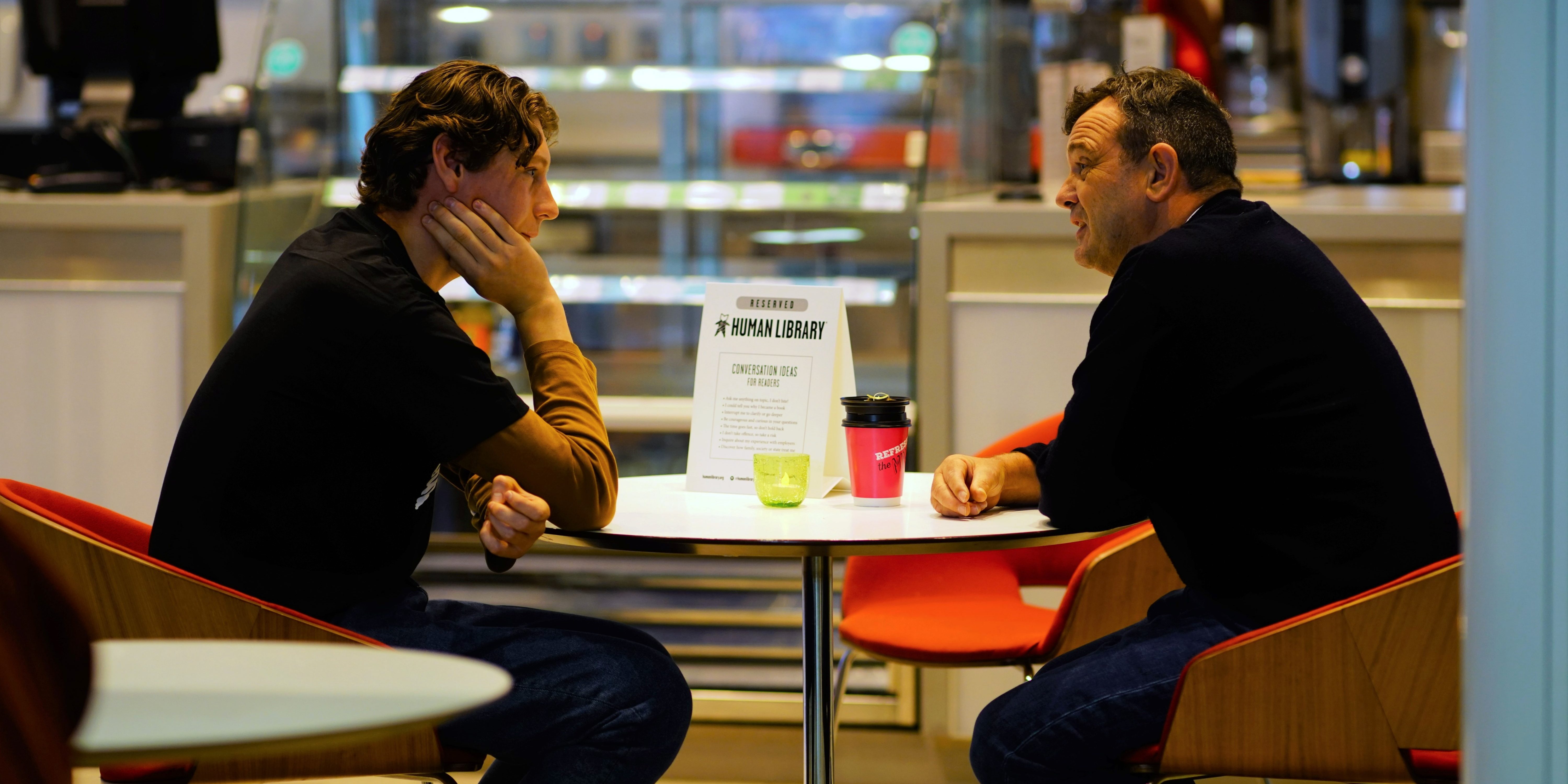 [Speaker Notes: https://humanlibrary.org/new-human-library-book-depot-open-in-edinburgh/]
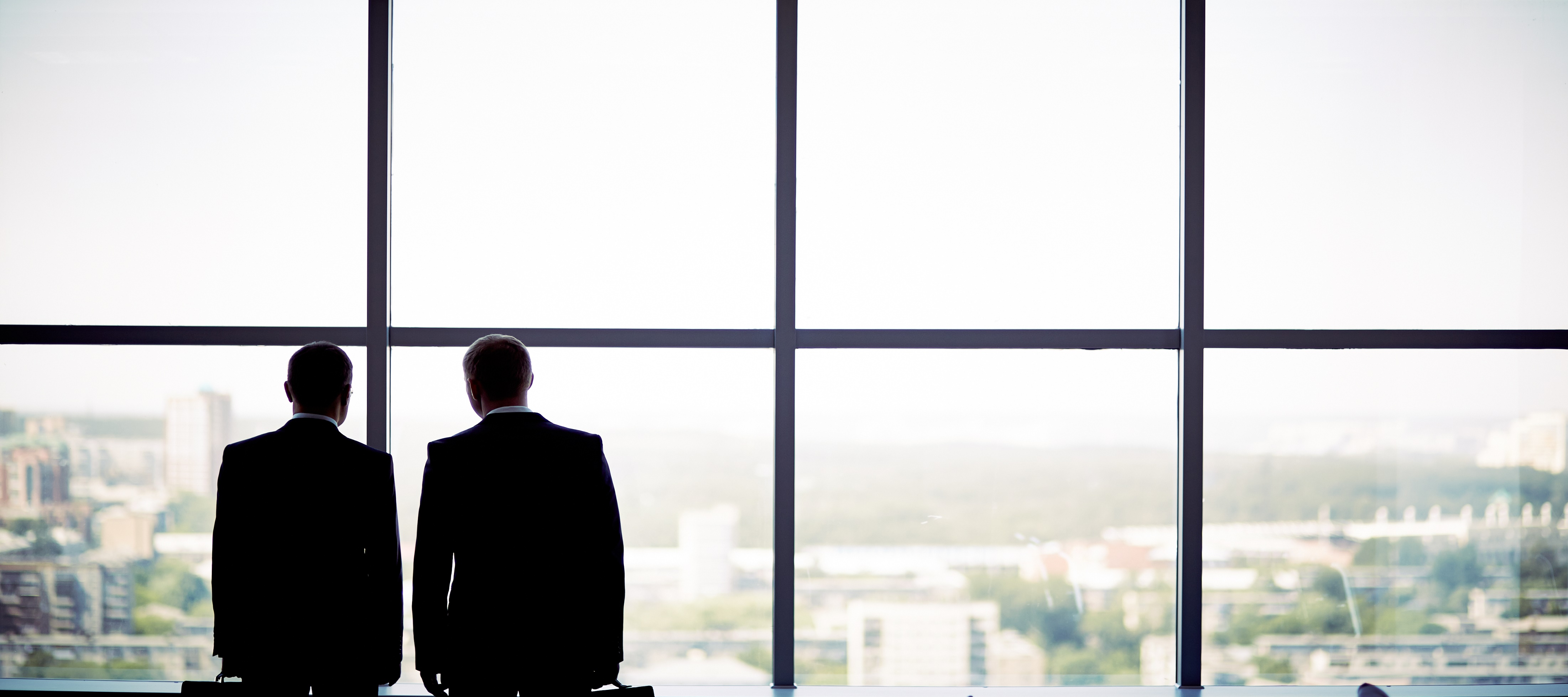 Human
library
Our
Schedule
Today: introduction + video
Thursday: Research
Friday: Presentations
Monday: Presentations + Review
The
Process
Step 1
Vocabulary
prepare for reading
Step 2
Pre-Listening
prepare yourself
Step 3
Watch
general understanding
Step 4
Listen
CCQs
Step 5
Post-Listening
analyze + opinion
Step 6
Research
more information
Our
Library
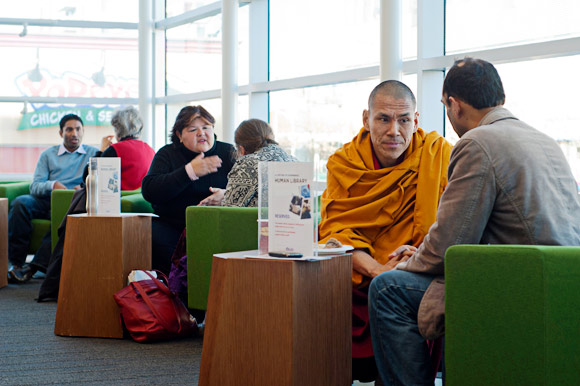 Represent your person.
[Speaker Notes: https://boundinjapan.files.wordpress.com/2011/12/human-lib-3.jpg]
3 Classes
~10 minutes
meet the books
Use new vocabulary.
5 Questions
Choose
Someone
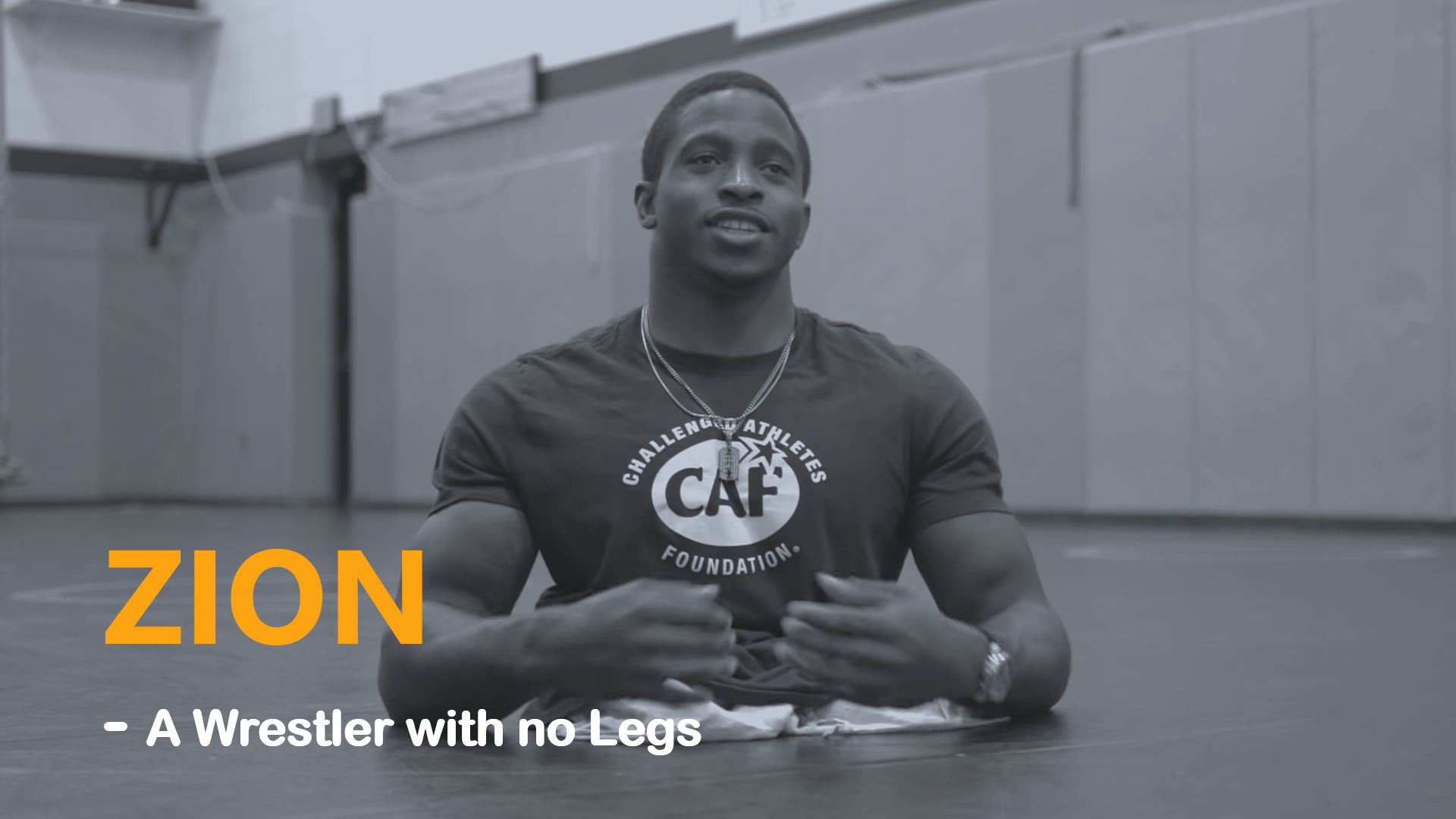 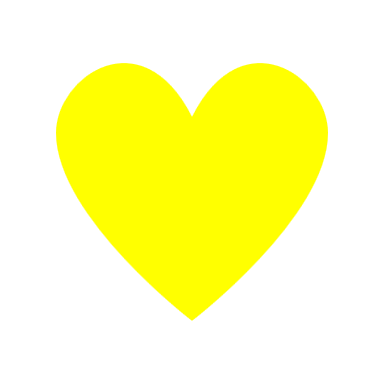 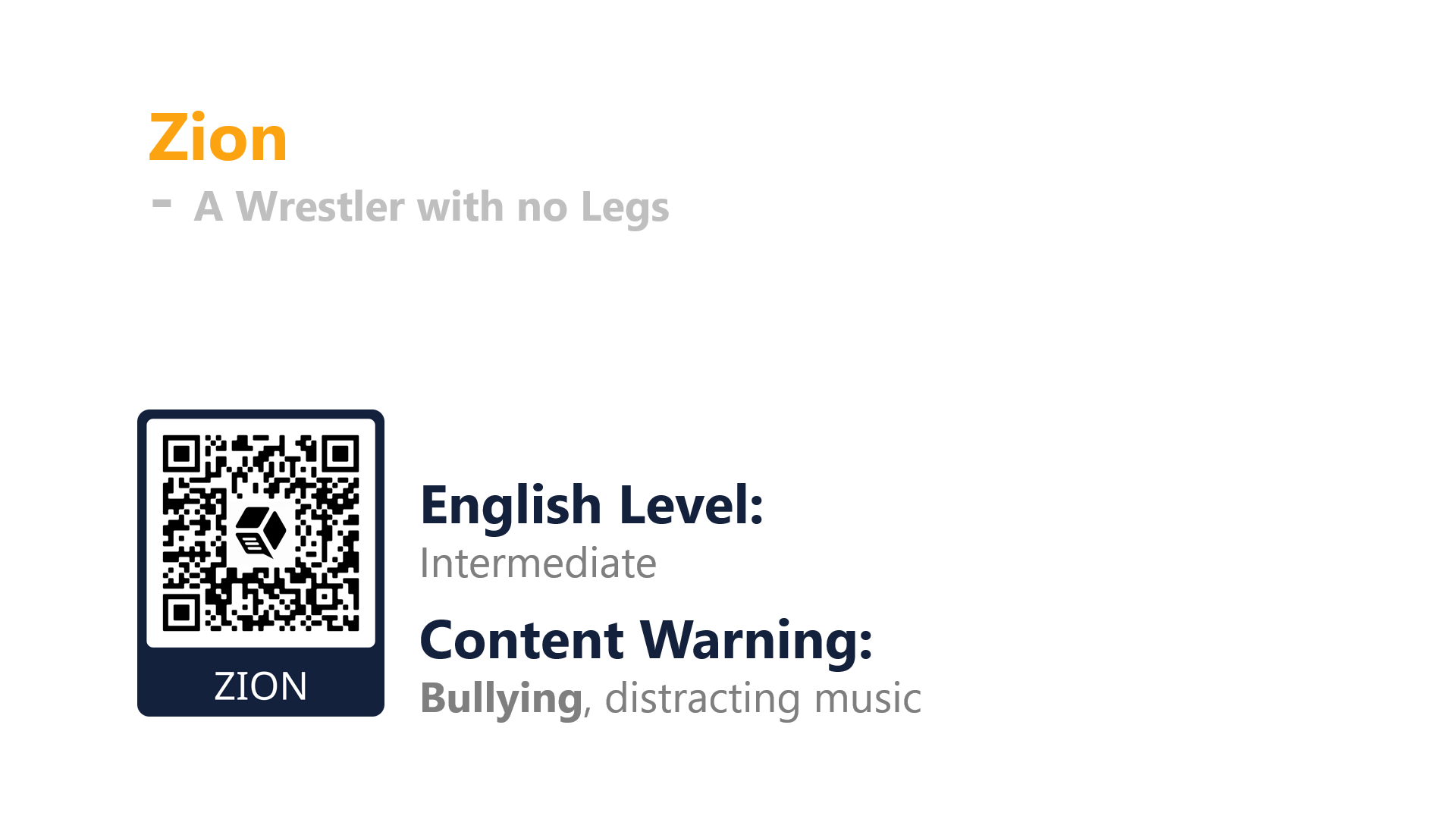 ESL toybox
www.esltoybox.com